Low WHR
High WHR
WHR
Abdominal
Subcutaneous AT (cm2)
Intra-abdominal AT
(cm2)
Abdominal
Subcutaneous AT (cm2)
Abdominal Skeletal Muscle (cm2)
Hip Circumference
Hip
Subcutaneous AT (cm2)
Hip Skeletal 
Muscle (cm2)
Waist 
Circumference (cm)
WOMEN WITH HIGH VS. LOW WAIST-TO-HIP RATIO (WHR) BUT THE SAME WAIST CIRCUMFERENCE AND INTRA-ABDOMINAL ADIPOSE TISSUE (AT)
Low WHR
High WHR
0.80
0.94
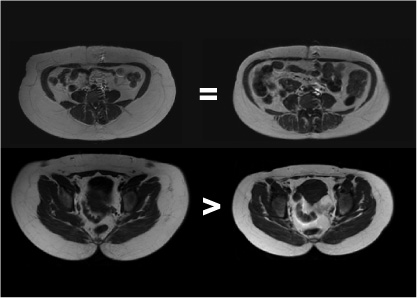 Waist Level
93.1
95.0
116
115
513
231
126
105
116.7
101.5
459
264
Hip Level
230
187